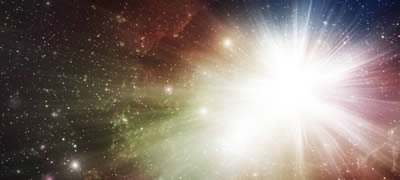 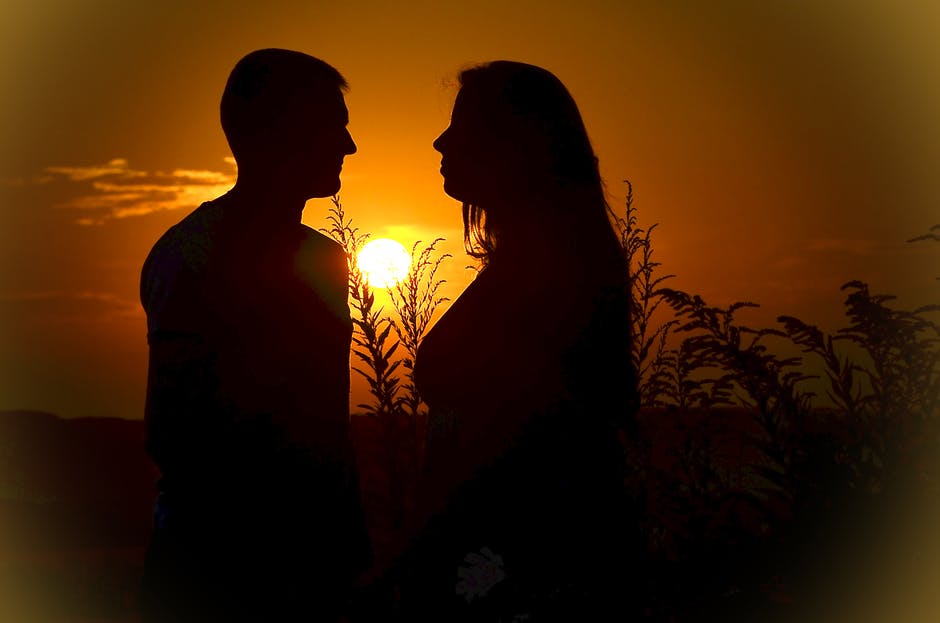 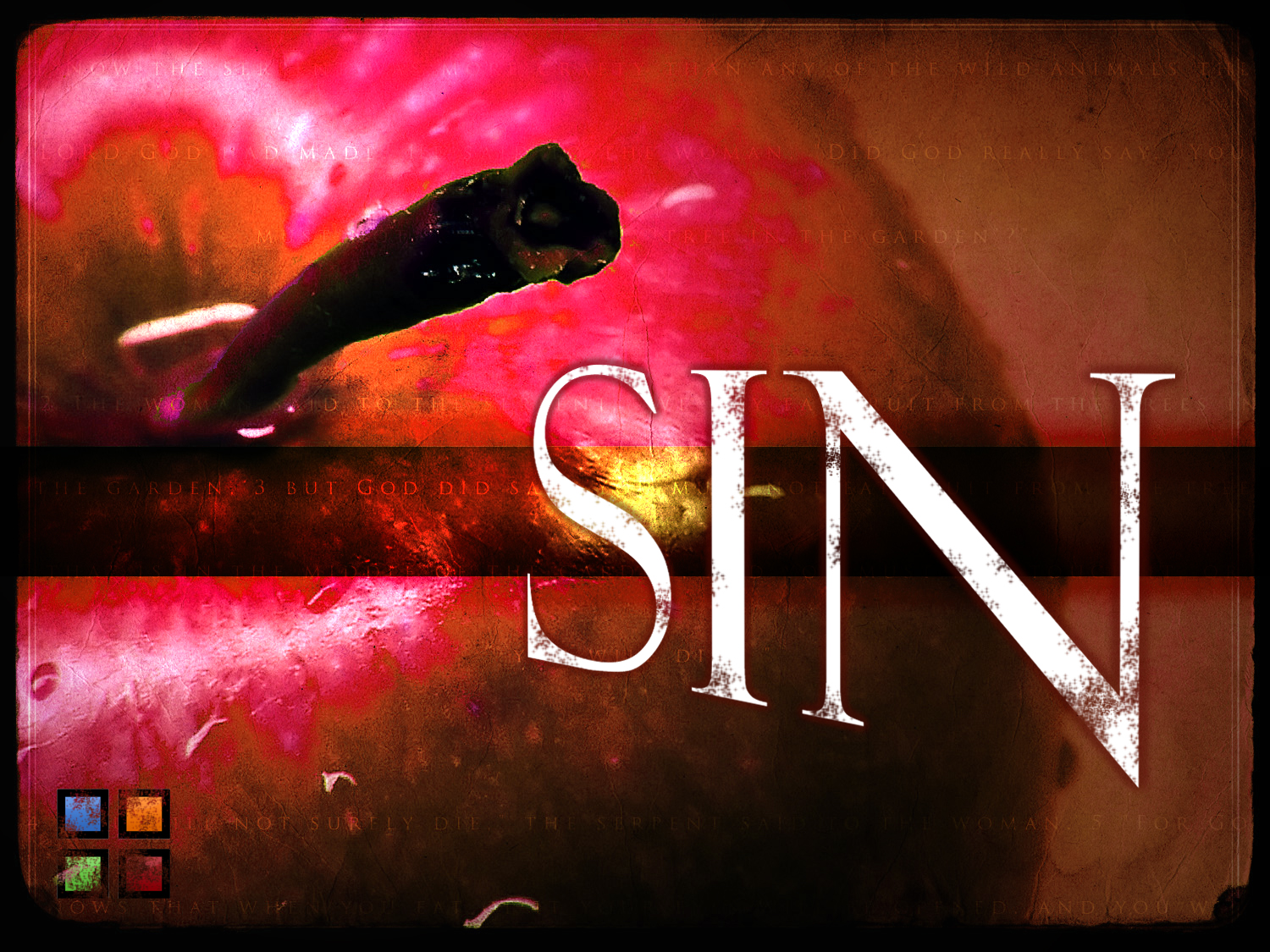 3 Simple Life Lessons:
Genesis 1-3
Introduction
World we live is quite unpredictable.
What one hope happens—doesn’t
What one hope doesn’t happen—does
Doctor’s office—bad result of the tests…
Anchor
Hold on to can count on
3 Life Changing Things…
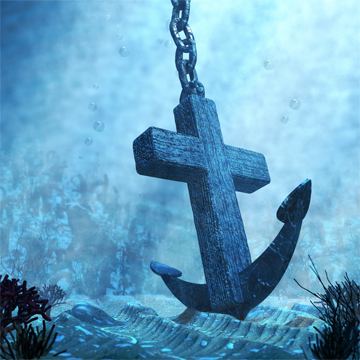 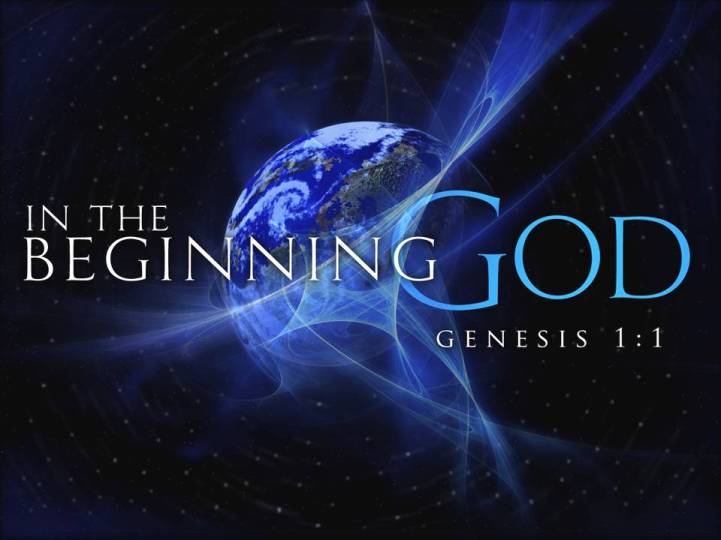 Genesis 1…                   GOD IS CREATOR
How does God introduce Himself to humanity?
He has inherent authority—nobody gave it to Him.
ETERNAL—no beginning/ending
Theologians argue—6 SIX LITERAL DAYS…
We know…13 billion solar system/4.6 billion the earth…
IN THE BEGINNING GOD—END of discussion!
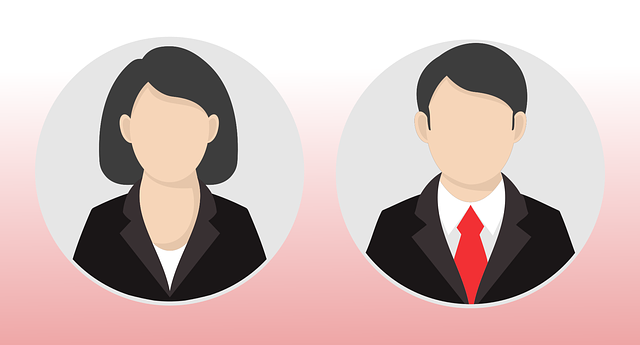 Genesis 2…               God Made Man/Woman
Distinction between the sexes.
People may want/say they like to be…
Feel like you want to be the opposite sex…go to a surgeon, take hormones, etc.
Struggle with “gender identity”
All of us have struggles
All MUST fill the roles given to us by God.
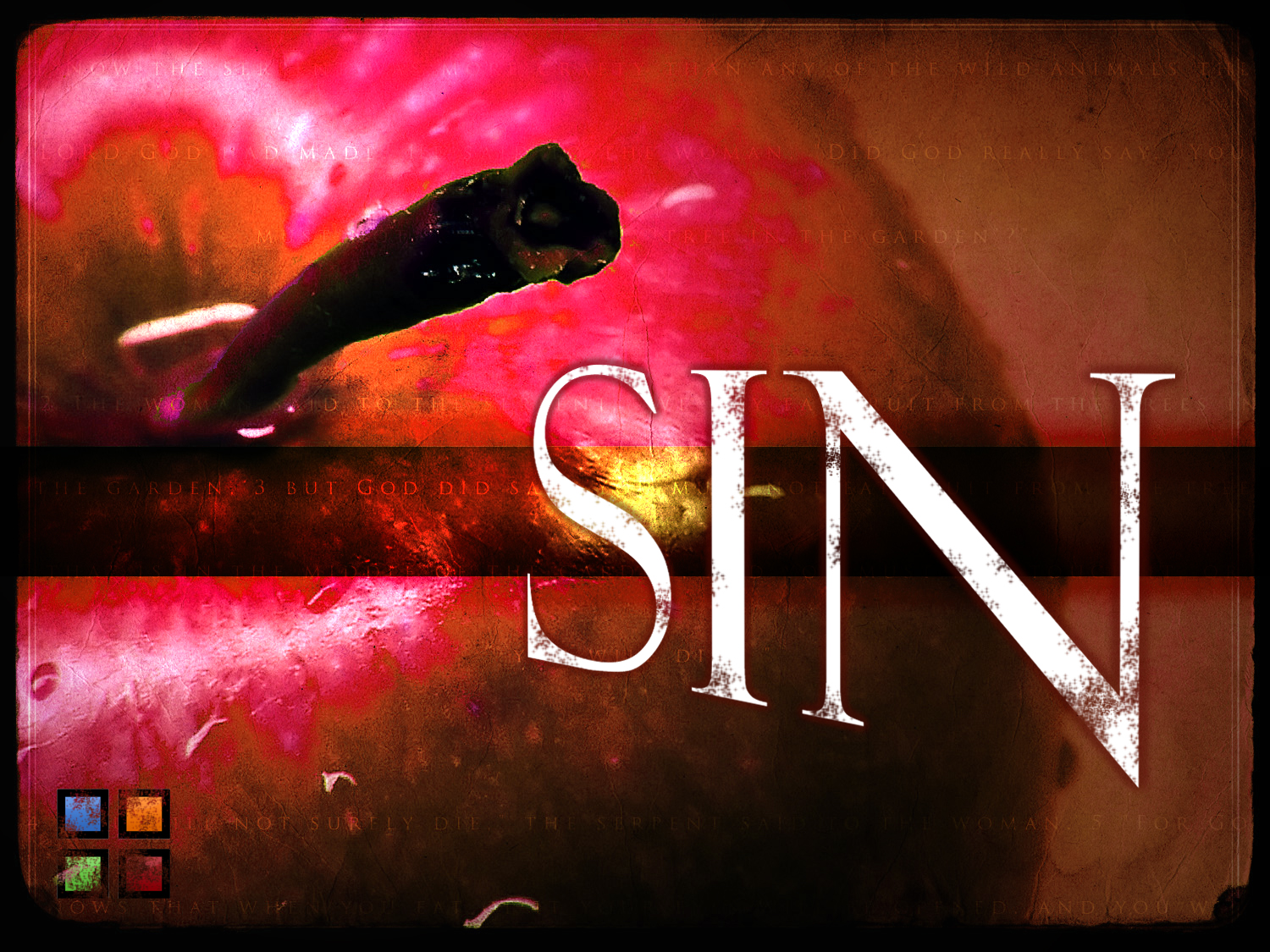 Genesis 3…                            Sin Hurts the Sinner
Unfortunately, man always struggle with FORBIDDEN
Tree of “knowledge of good/evil”
God KNEW the difference!
EVIL is the absence of GOOD
BEHAVIOR had CONSEQUENCES!
Sin is Fun
Benefit given upfront—PRICETAG hidden!